ارسل اجابتك علي شات
اكتب ما يستفاد من فيديو ؟
مدة المهمة 
دقيقتان
الأشياء الواجب توافر في كل حصة دراسية :
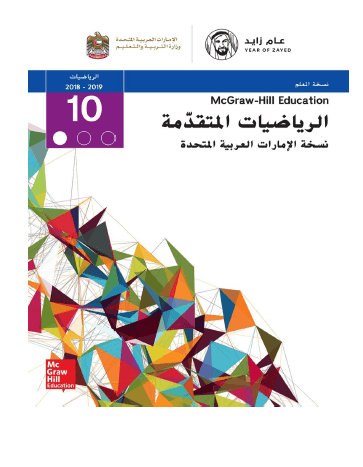 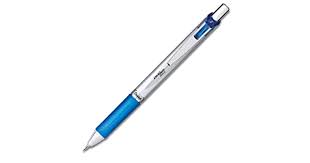 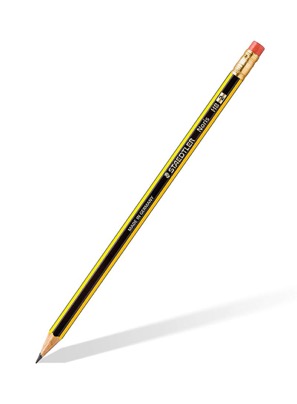 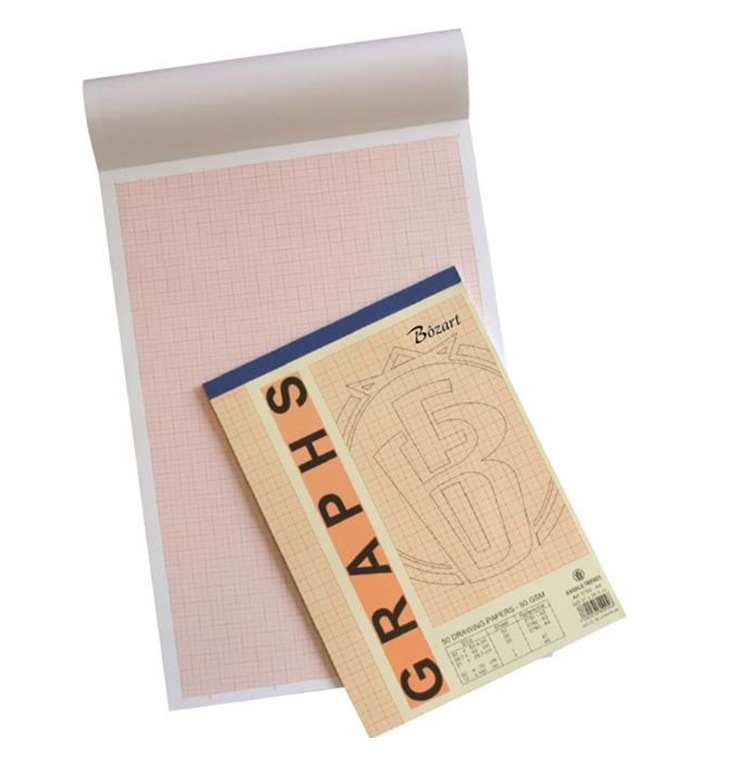 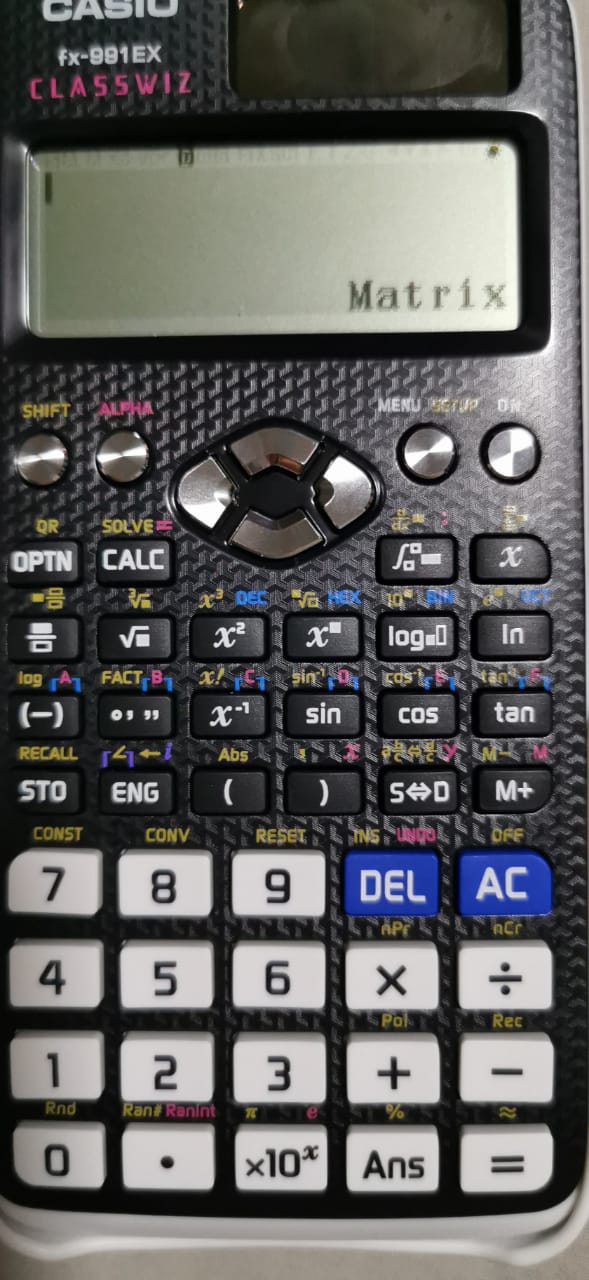 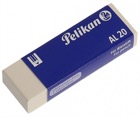 5-1  المصفوفات
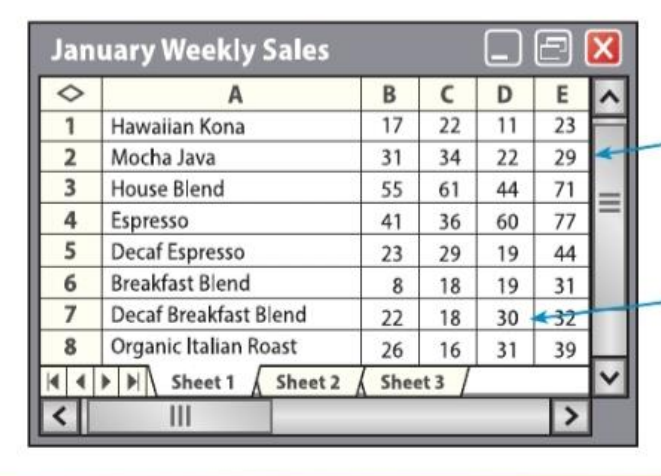 نواتج التعلم :
1) التعرف علي مفاهيم المصفوفات .
2) التعرف علي خاصية تساوي مصفوفتين .
4 أعمدة
مفاهيم المصفوفات
3 صفوف
هي مجموعة مستطيلة من المتغيرات أو الثوابت في صفوف وأعمدة
المصفوفة
يطلق علي كل قيمة في المصفوفة اسم عنصر أو مدخلة
وتسمي المصفوفة عادة باستخدام حرف كبير مثل A , B وتسمي عناصر المصفوفة بأحرف صغيرة مثل a , b , c
المصفوفة التي تحتوي علي m صفوف و n   من أعمدة  هي n ×   m
أبعاد المصفوفة
مصفوفات خاصة
تمرين 1
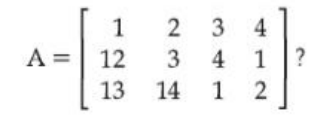 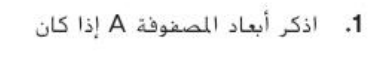 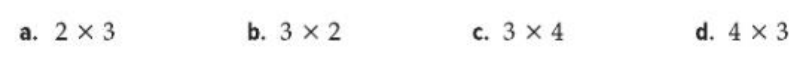 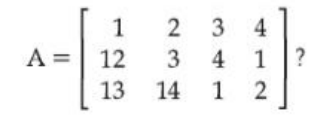 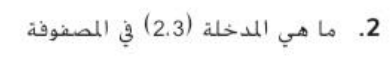 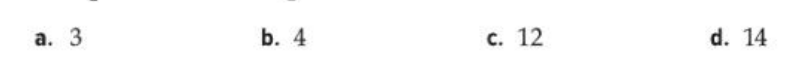 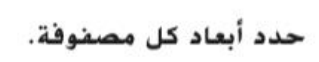 تمرين 2
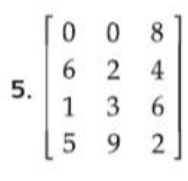 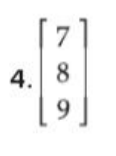 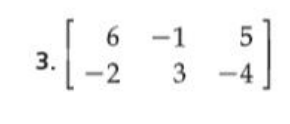 3 × 2
1 × 3
3 × 4
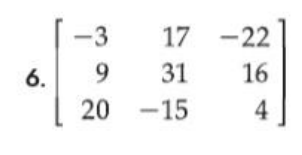 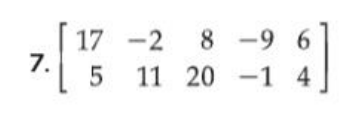 5 × 2
3 × 3
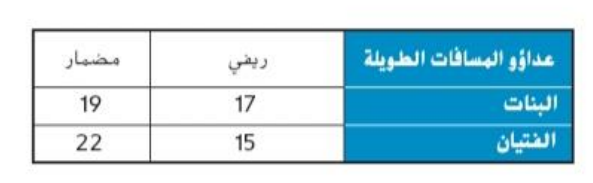 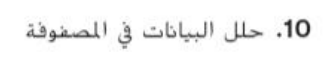 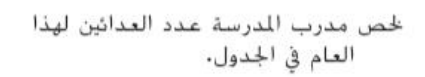 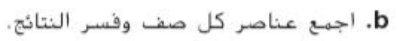 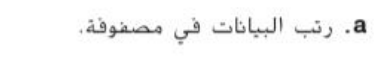 17 + 19 = 36
22 + 15 = 37
ريفي
مضمار
اجمالي عدد البنات في المضمار والريفي
اجمالي عدد الفتيان في المضمار والريفي
البنات
الفتيان
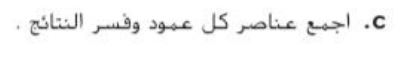 19 + 22 = 41
17 + 15 = 32
اجمالي عداؤو المسافات في الريفي
اجمالي عداؤو المسافات في مضمار
قارن بين المصفوفتان . ماذا تلاحظ
تمرين :
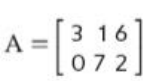 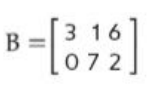 المصفوفتان A وB متساويتان
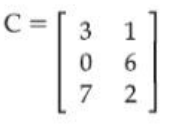 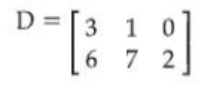 المصفوفتان C وD غير متساويتان لأن أبعادهم مختلفة
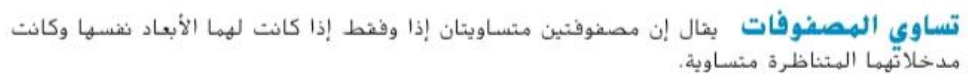 تمرين :
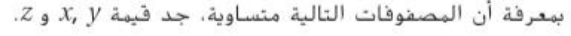 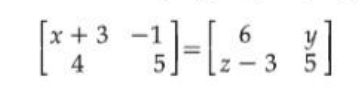 الحل :
4 = z-3
-1= y
x +3  = 6
x  = 3
y =  -1
z = 7
حل كل من المعادلات التالية :
تمرين :
3y   = -1
4x   = 12
x   = 3
2x   = 5
3z   = 9
3   = 3y
z   = 3
y   = 1
4x-3   = 9
3y   = -15
2z+1   = 13
y   = -5
4x  = 12
2z  = 12
z  = 6
x  = 3
تمرين :
حل كل من المعادلات التالية :
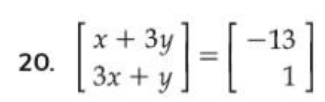 الحل :
x  = 2
y  = -5
اكتب ما تعلمت من الدرس واكتب اجابتك علي شات
مدة المهمة 
دقيقتان